Theaters in Spain
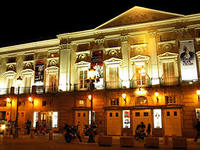 Lope de Rueda
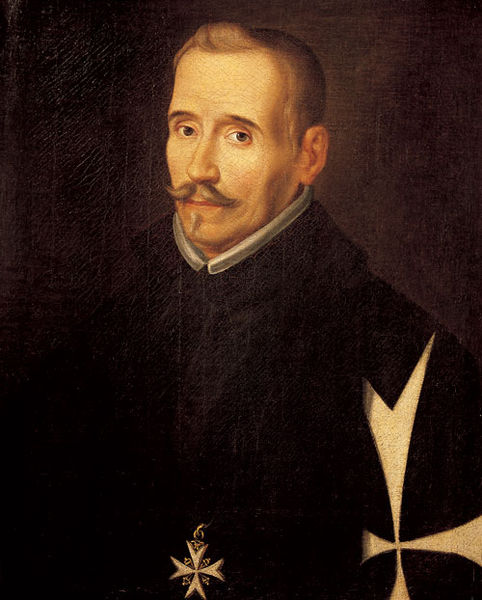 THEATRE GARCIA BARBONE
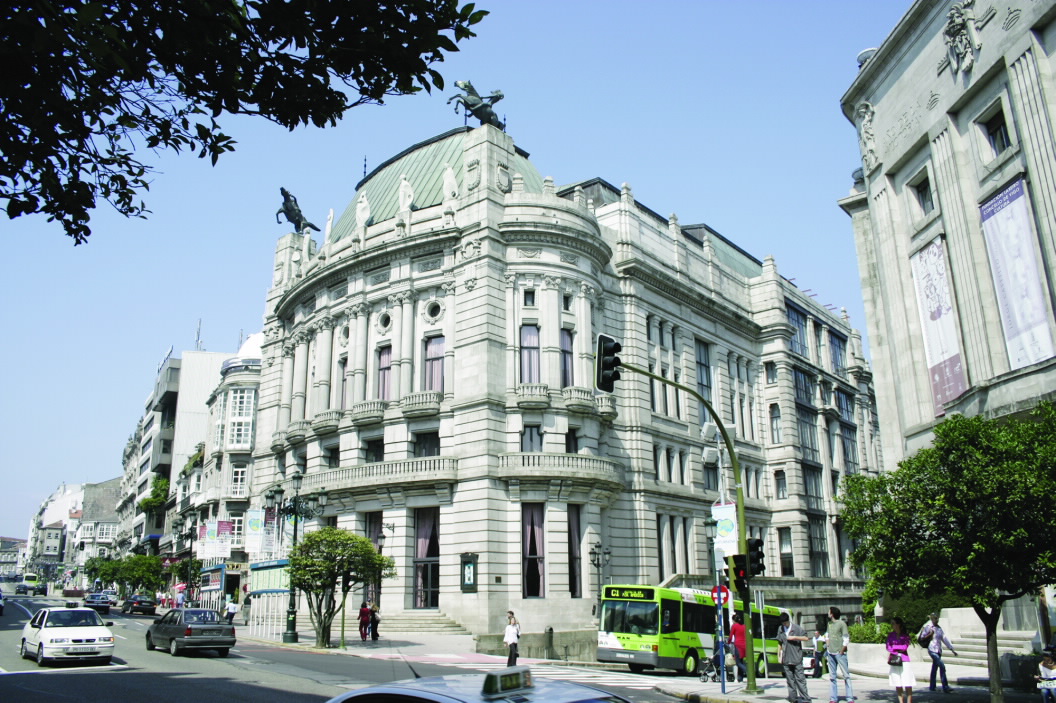 THEATRE  LOPE DE VEGA
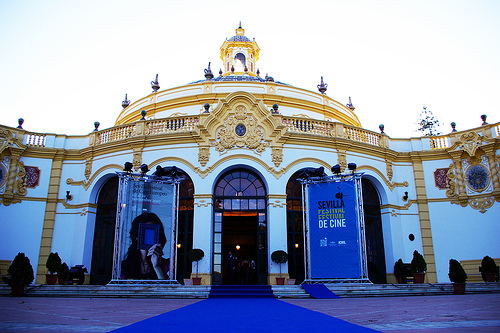 BIG THEATRE FALLA
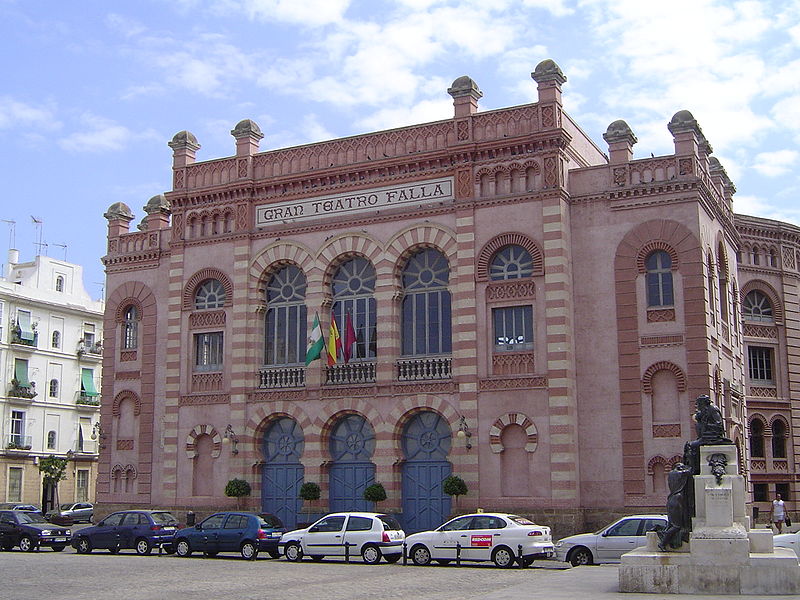 THEATRE VILYAMARTA
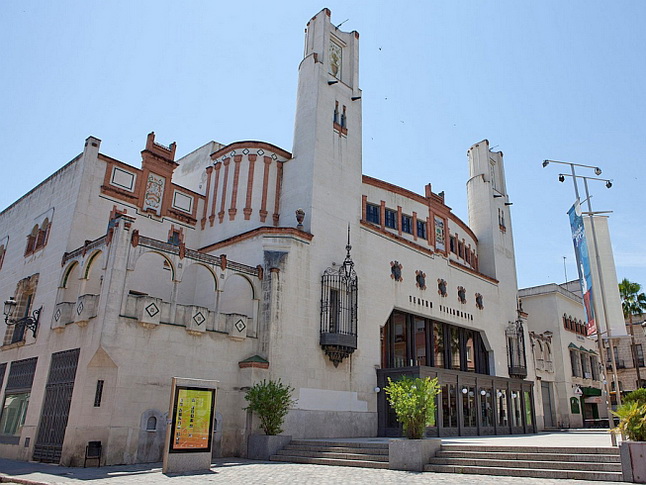 THEATRE COMEDY
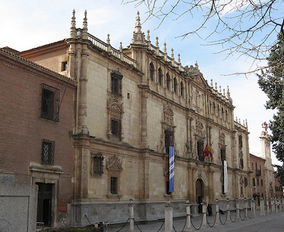 THEATRE "Zarzuela"
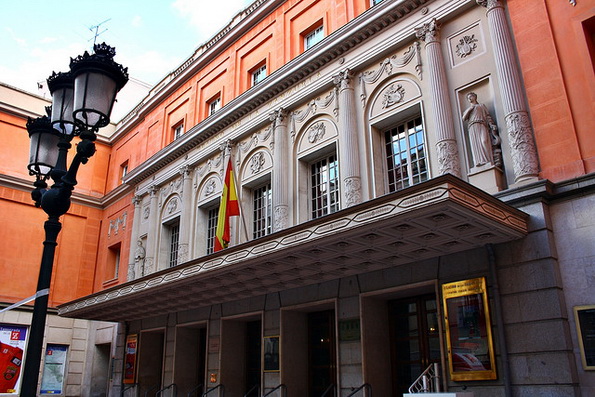 ROYAL THEATRE IN MADRID
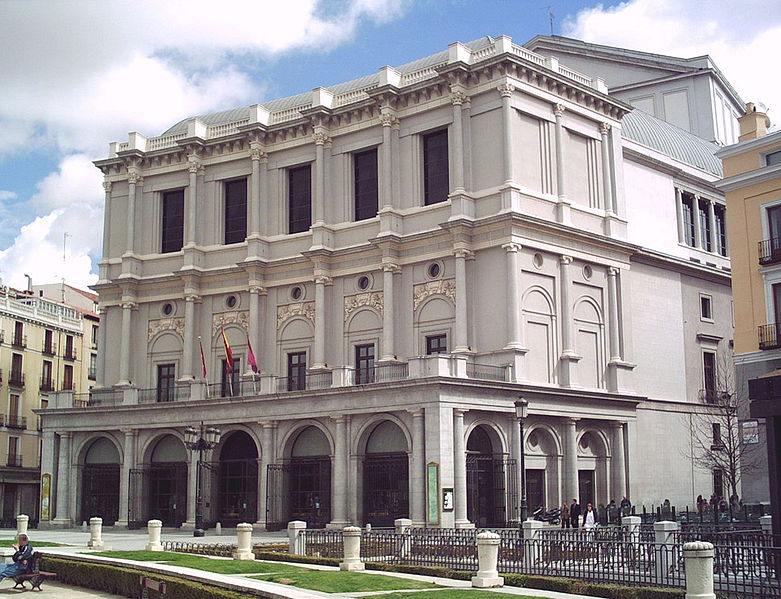 ARRIAGA THEATRE
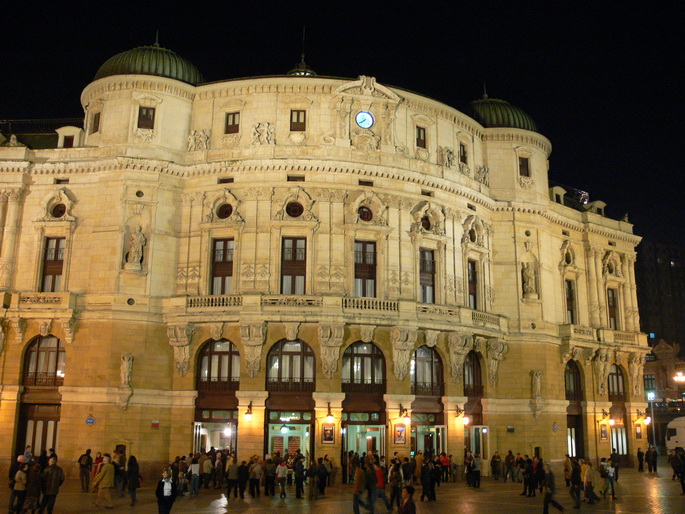 PEREZ GALDOS THEATRE
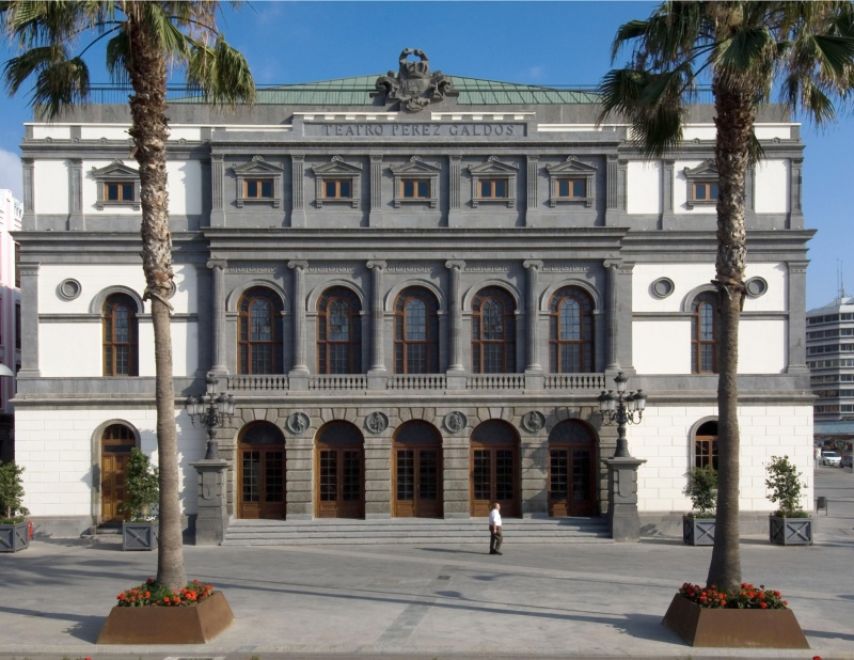 THEATRE  VICTORIA EUGENIO
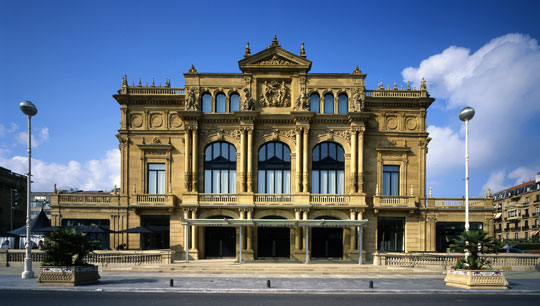